Муниципальные  квалификационные требования: от результатов к действиям
Брусенко В.В.,
директор МБОУ «Южно-Александровская СОШ № 5»,
руководитель муниципальной группы по внедрению муниципальных квалификационных требований 
к трудовым действиям профессионального стандарта педагогических работников ОО Иланского района
Резолюция районного августовского педагогического совета 2018 года«Управление квалификацией педагогических кадров для получения новых образовательных результатов»
Направление: 
«Внедрение мотивационных механизмов 
изменений актуальных квалификаций педагогов»
Из приказа Управления образования Администрации Иланского района 
от 06.11.2018г. № 128-од :
Внести следующие изменения 
в резолюцию августовского педагогического совета 2018 года:
- в 4 направлении «Внедрение мотивационных механизмов изменений актуальных квалификаций педагогов» в разделе 4.1. и далее по всему тексту вместо «муниципальный и школьный корпоративный стандарт» читать «муниципальные квалификационные требования к трудовым действиям профессионального стандарта педагогических работников ОО Иланского района».
Цель: 
создание программы профессионального роста педагогов Иланского района
Утверждены 
муниципальные квалификационные требования
МКТ по применению технологии критического мышления;
МКТ по применению формирующего оценивания;
МКТ по формированию социальной активности;
МКТ по использованию онлайн-сервисов в образовательной деятельности.
Из приказа Управления образования Администрации Иланского района 
от 19.11.2018г. № 136-од:
1.Создать муниципальную группу 
по внедрению муниципальных квалификационных требований
к трудовым действиям профессионального стандарта 
педагогических работников ОО Иланского района;
2.Утвердить дорожную карту по внедрению МКТ.
I ЭТАП РАБОТЫ
Утверждение концепций МКТ
Концепция технологии критического мышления
Концепция формирующего оценивания
Концепция социальной активности
Концепция использования онлайн-сервисов
II ЭТАП РАБОТЫ
Утверждены оценочные материалы
инструментарий по оценке соответствия педагогических работников ОО района муниципальным квалификационным требованиям (МКТ) к трудовым действиям профессионального стандарта;
порядок проведения внутреннего аудита;
порядок проведения внешнего аудита
Из приказа Управления образования Администрации Иланского района от 04.03.2019г. № 25-од
III ЭТАП РАБОТЫ
Результаты анкетирования
ПРИМЕНЕНИЕ ТЕХНОЛОГИИ КРИТИЧЕСКОГО МЫШЛЕНИЯ
ПРИМЕНЕНИЕ ФОРМИРУЮЩЕГО ОЦЕНИВАНИЯ
ФОРМИРОВАНИЕ СОЦИАЛЬНОЙ ИНИЦИАТИВЫ
ИСПОЛЬЗОВАНИЕ ОНЛАЙН-СЕРВИСОВ
IV ЭТАП РАБОТЫ
Внутренний аудит
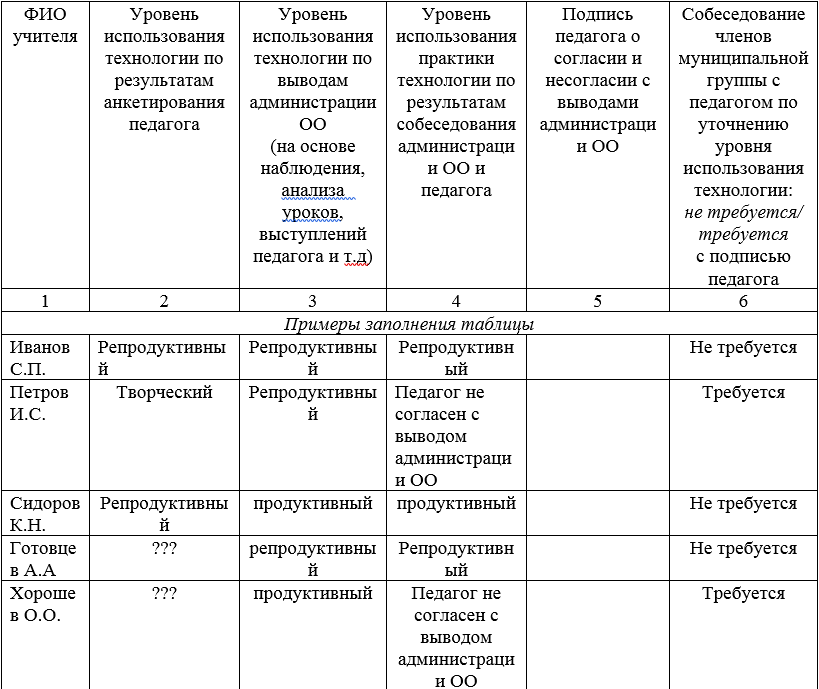 V ЭТАП РАБОТЫ
Внешний аудит
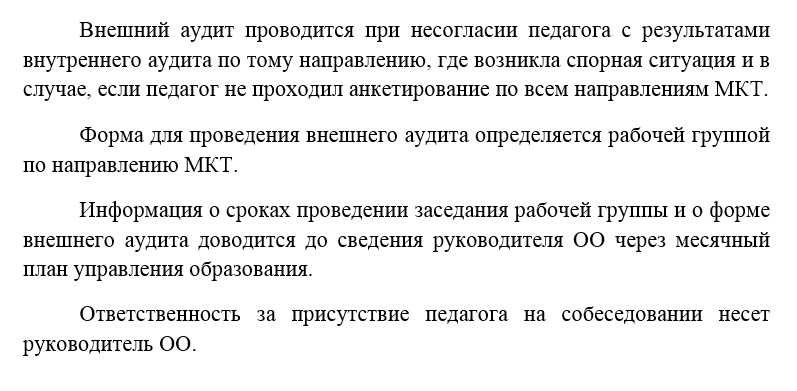 VI ЭТАП РАБОТЫ
программа повышения квалификации педагогов Иланского района
план сопровождения профессионального роста педагогов ОО
индивидуальный образовательный маршрут педагога
ПЛАН РАБОТЫ  РЦ
Корпоративный заказ
Педагогические советы
Конкурсы профессионального мастерства
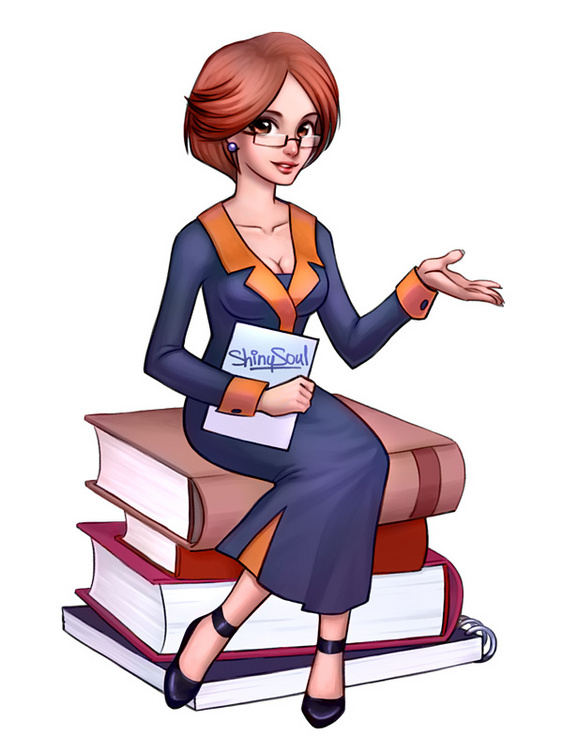 Работа проблемных групп
Участие 
в научных конференциях
Посещение занятий
Дни открытых дверей